Растительный мир ХМАО - ЮГРЫ
Перевозчикова Альбина Акрамовна
Хвойные деревья
Кедровая сосна
Пихта
Ель
Сосна обыкновенная
Лиственница
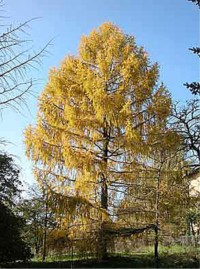 Лиственные деревья
Ива
Берёза
Осина
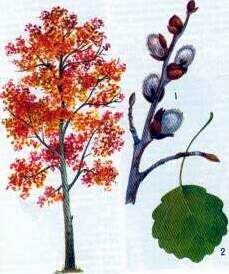 Кустарники
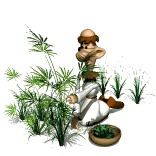 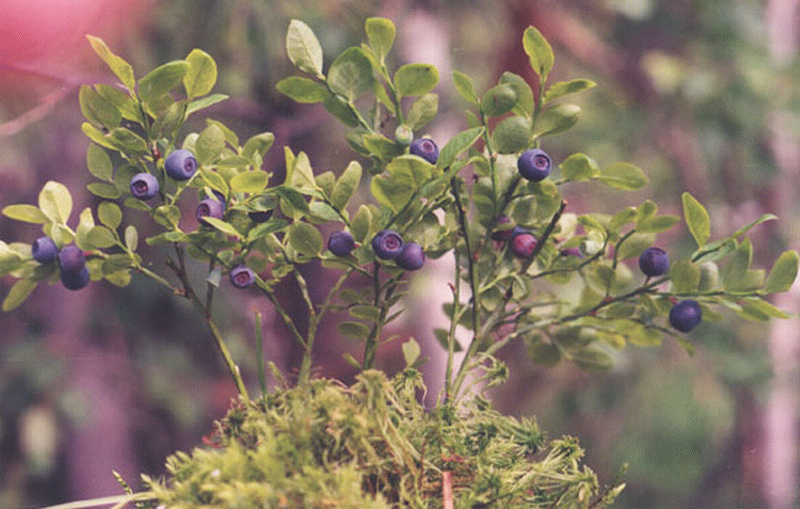 Имеют главный побег
На 3-10 год жизни из спящих почек у его основания начинают расти новые стволики, перегоняющие главный и сменяющие друг друга.
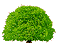 Каждый из стволиков живет 10-40 лет, продолжительность жизни всего кустарника может достигать несколько сотен лет.
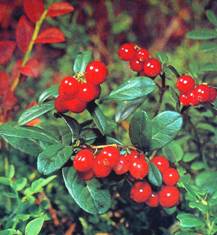 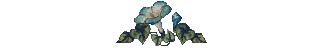 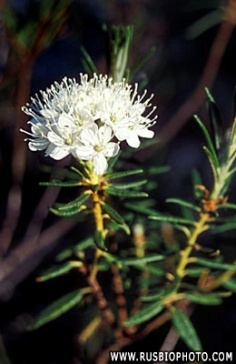 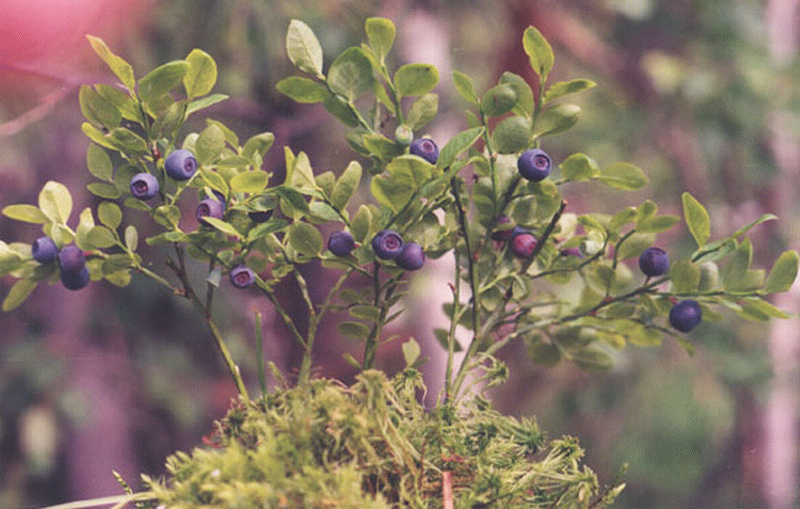 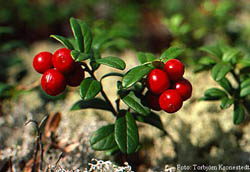 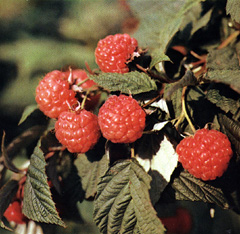 черника
багульник
брусника
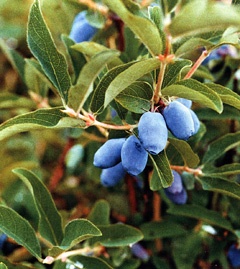 малина
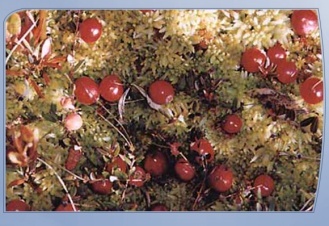 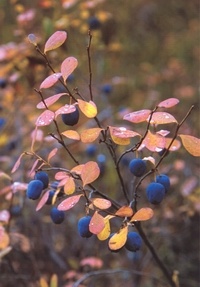 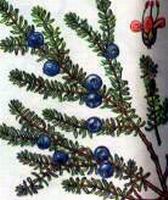 клюква
жимолость
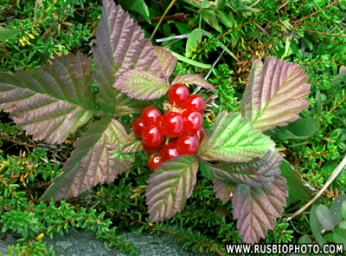 голубика
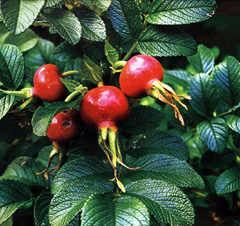 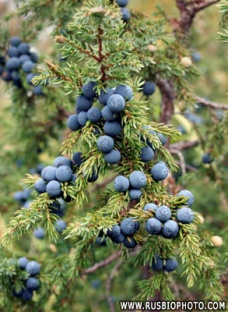 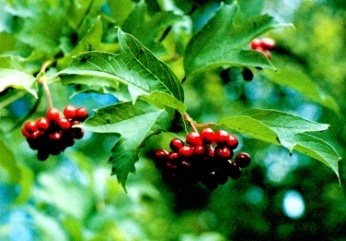 водяника
шиповник
костяника
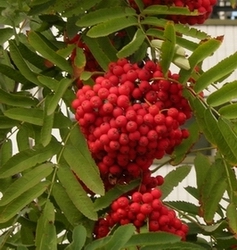 можжевельник
калина
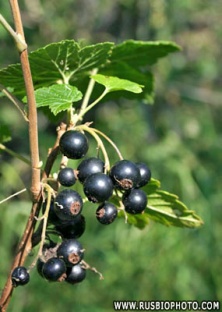 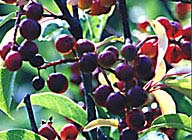 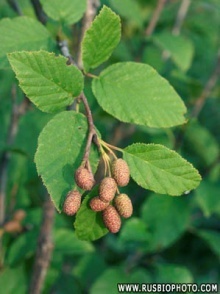 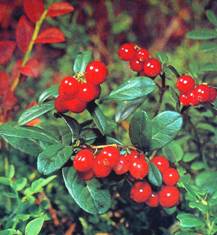 ольха
смородина
рябина
толокнянка
черёмуха